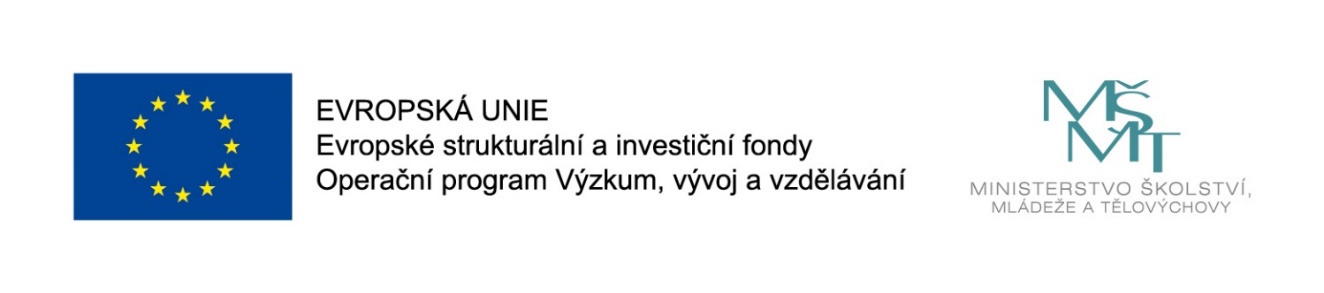 Názevprezentace
Prezentace předmětu:
PORADENSTVÍ V SOCIÁLNÍCH SLUŽBÁCH
Vyučující:
Mgr. Dagmar Svobodová, Ph.D.
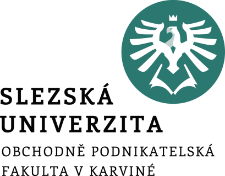 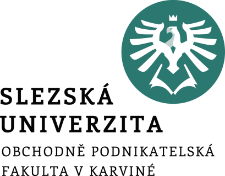 Úvod do poradenství v sociálních službách
Akreditace a licencování
Poradenské paradigma
Finanční riziko
Sociální intervence mentorováním a koučováním 
Mentální hranice peněz a zákon akce – reakce
.
Struktura přednášky
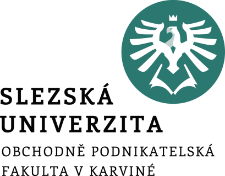 ÚVOD 
DO PORADENSTVÍ 
V SOCIÁLNÁÍCH SLUŽBÁCH
Cílem přednášky je:
vysvětlit poradenské paradigma;
specifikovat finanční riziko;
doporučit sociální intervenci mentorováním a koučováním;
demonstrovat dluhové poradenství;
rozlišit specifika mentorování a koučování;
pochopit mentální význam peněz a zákona akce – reakce.
.
Akreditace sociálně poradenské služby je založena na dobrovolnosti. Poskytovatel sociálně poradenské služby o její udělení může, ale nemusí požádat. Je-li akreditace udělena, znamená, že poradenskému subjektu, který o ni požádal, bylo organizací vybavenou příslušnými pravomocemi uděleno osvědčení o možnosti vykonávat sociálně poradenskou službu. Osvědčení je zárukou splnění požadovaných kritérií na kvalitu dané služby.
Licencování
Vymezujeme jako udělení oprávnění k výkonu sociálně poradenské služby. Bez licenčního oprávnění není možné sociálně poradenskou službu poskytovat. 

Organizace, která licenci uděluje, má možnost regulace poskytování sociálně poradenské služby stanovit, kdo a jakou sociálně poradenskou službu bude poskytovat.
Poradenské paradigma se zaměřuje jak na změnu klienta, tak na změnu prostředí. Jeho zastánci vidí příčinu špatného sociálního fungování jak v individuální neschopnosti klientů využívat existující možnosti, tak v omezené schopnosti organizací sociálních služeb respektovat potřeby klientů, reagovat na jejich potíže a poskytnout klientům přiměřenou podporu.Případové poradenství                      Socio-behaviorální přístup
Případové poradenství
soustředí se na psychické problémy klienta. Prostředí, se kterým se klient potýká, terapeuti zredukují na okolní sociální realitu, v jejichž reakcích se klient nevyzná, protože nerozumí sám sobě. Očekávání okolí chápe jako překážku seberealizace vlastní osobnosti. 

Nástrojem změny klienta je v případovém poradenství vztah s poradcem, poradcova kontrolovaná empatie a akceptace klienta.
Socio-behaviorální přístup
charakteristické je provázení dezorientovaného klienta nepřehledným systémem sociálně poradenských služeb, v rámci kterých se klient nedokáže prosadit. 

Poradce zprostředkovává klientovi materiální pomoc a podporuje ho při jednání s úřady. 

Klade důraz na klientovu sebedůvěru a soběstačnost a využívá zkušenosti případové práce k tvorbě preventivních sociálních programů.
Finanční riziko
Je spojeno s finančními aktivitami a je měřitelná možnost, že finanční situace v budoucnu bude jiná, než plánovaná. 

Cílem řízení finančních rizik je udržet finanční riziko v předem stanovené úrovni pomocí vhodných metodik a nástrojů a při této míře rizika se snažit maximalizovat zisk.
Dluhové poradenství
Poskytuje poradenský servis týkající se těžké finanční situace klienta, hledá právně a ekonomicky nejvhodnější řešení klientových finančních problémů, pomáhá při prevenci vzniku tíživé finanční situace, v komunikaci s věřiteli, soudy a exekutory.
Sociální intervence
je soubor odborných činností, které směřují k obnově a zlepšení psychosociálního fungování klientů a lepšímu využívání zdrojů k vyvolání sociální změny ve společnosti, které danému cíli pomáhají.
Mentorování lze chápat jako vztah s klientem, ve kterém mentor působí v roli patrona s využitím vlastní best practice přenášením znalostí, pracovních dovedností a návyků, zkušeností a způsobů myšlení. V tradičním smyslu mentorování umožňuje méně zkušenému následovat staršího a moudřejšího, převzít jeho zkušenosti a přiblížit se k metám, které by pro nováčka byly jinak dostupné v dlouhém časovém horizontu.
Mentorování
Podle Crkalové a Reithofa (2012) se mentorování od koučování liší tím, že kouč na rozdíl od mentora nemusí mít přímé zkušenosti s pracovní oblastí koučovaného. 

Mentorování je proto vhodné k zaškolování nováčků do nových sociálních pozic a rolí.
Koučování se opírá o vlastní zdroje a schopnosti klientů s cílem pomoci jim vidět a prozkoumat alternativní možnosti k zdokonalení kompetencí, zkvalitnění rozhodování a zlepšení kvality osobního a pracovního života. Koučování je podpora klientova učení s využitím profesionálních metod a technik, které pomáhají klientovi zlepšovat, co ho doposud brzdilo a posilovat, co je pro něho efektivní, aby dosáhl svých cílů.
Koučování
Z tohoto hlediska lze koučování chápat jako partnerský vztah kouče s klientem v průběhu evokujícího kreativního procesu, jenž inspiruje klienta k zvýšení osobního a profesního potenciálu. 

Kouč je zde vnímán jako expert pro vytváření vztahů s klienty pomocí rozhovorů se záměrem sloužit koučovaným klientům k zvýšení jejich výkonů, k podpoře osobního rozvoje nebo obojího s tím, že si klienti samostatně volí vlastní cíle a způsoby jejich dosahování.
Mentální hranice peněz jsou individuální záležitost. Každý máme výchovou vštípenou a zkušenostmi vypěstovanou určitou mentální hranici peněz, ve které se pohybujeme. Mentální hranice peněz lze měnit a posouvat. Lze se zbavit starých a omezujících představ nejen ve vztahu k penězům, ale také ke zdraví a k dalším oblastem praktického života.
Mentální princip
Všechno má dvě polarity a dvě krajnosti. Protiklady jsou součástí stejné stupnice pouze s rozdílem, že leží na opačných koncích.
 Horká a studená jsou krajnostmi stupnice zvané teplota. Mezi polaritami horké a studené je hodně stupňů tepla a chladu, podobně jako v případě hojnost – chudoba.
Mentální hranice peněz ovlivňuje zákon akce – reakce. Při výdajích se třeba jedná o dar někomu jinému. Dar jako výdaj je akce a reakcí na daný výdaj jsou příjmy. Finanční příjmy jsou tedy reakcemi na výdaje.
Z uvedeného vyplývá,jak důležité je vydávat peníze s pozitivním energetickým laděním.
Zákon akce – reakce lze uplatňovat pravidelně. Záleží na jedinci samotném, zda si působení daného zákona uvědomuje či nikoliv. Zákonu je jedno, jestli ho respektujeme, protože úspěch není povinný.
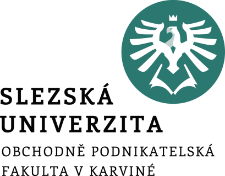 Shrnutí přednášky
K odbornému poradenství v sociálních službách lze zařadit sociální intervence a dluhové poradenství s mentorováním a koučováním finančního rizika. Poradenství v sociálních službách je ovlivněno poradenským paradigmatem, který tvoří případové poradenství a socio-behaviorální přístup. Pro fungování a využívání sociálně poradenských služeb uděluji pověřené organizace akreditace a licence.